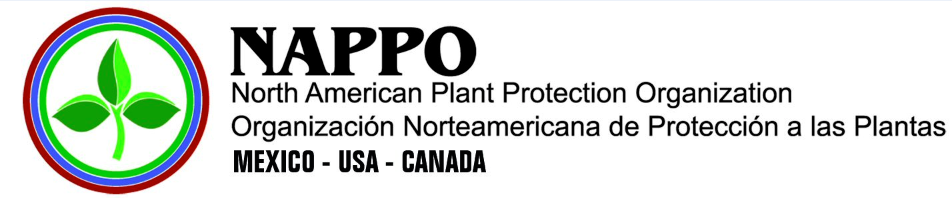 my job today ..
specificities of NAPPO
technical and capacity building achievements
emerging pests and issues
surveillance projects and activities
proposals for further collaboration
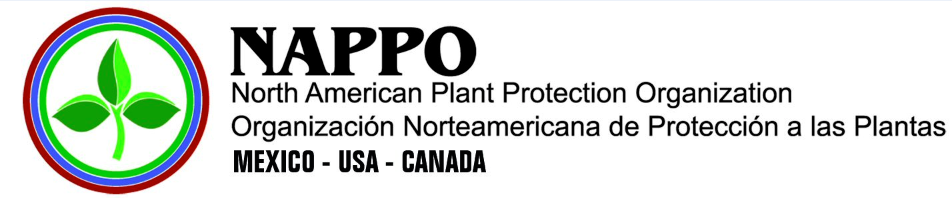 1. specificities
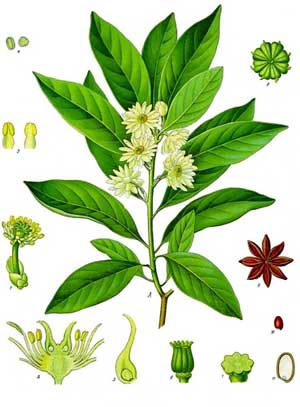 NAPPO provides a forum for public and private sectors in Canada, the United States and Mexico to collaborate in the regional protection of agricultural, forest, other plant resources, and the environment while facilitating safe trade
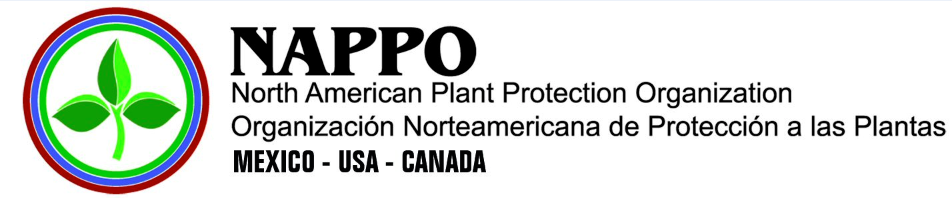 1. how do we accomplish our mission ?
Develop science-based regional standards and other documents
Conduct high-impact workshops
Promote harmonized approaches to plant health
Communicate with stakeholders; promote transparency and foster trust
Cooperate with key partners
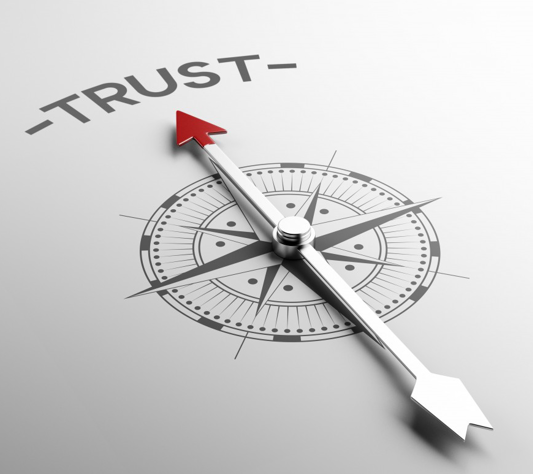 1. the NAPPO team
Executive Committee
Secretariat
Industry Advisory Group
Advisory and Management Committee
1. the NAPPO team – expert groups – government + industry
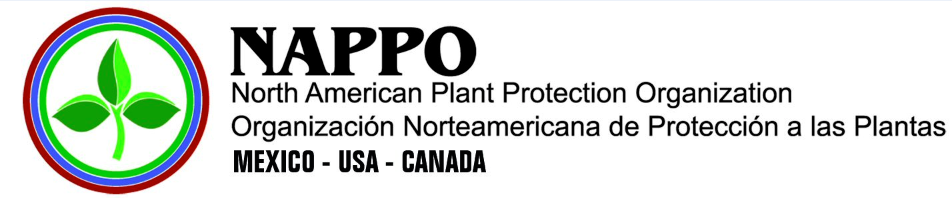 2. technical and capacity building achievements
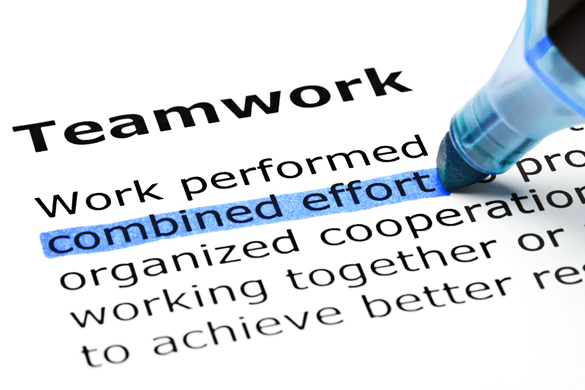 14 expert groups
19 projects
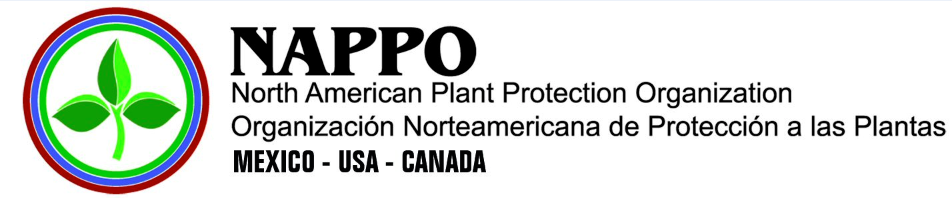 2. technical and capacity building achievements
11 projects complete
8 projects have deliverables in 2017 and beyond
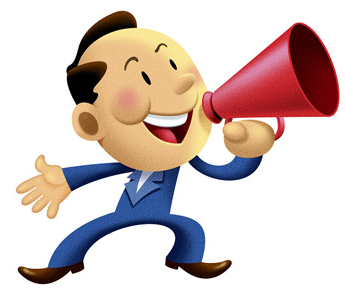 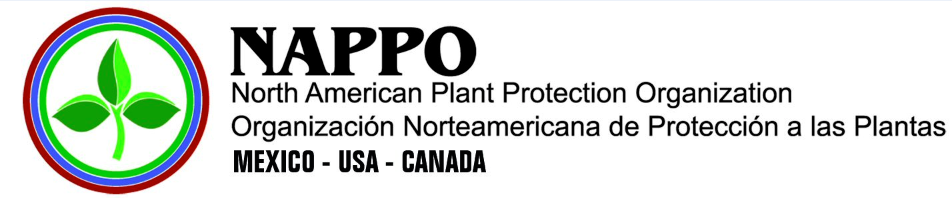 2. technical and capacity building achievements
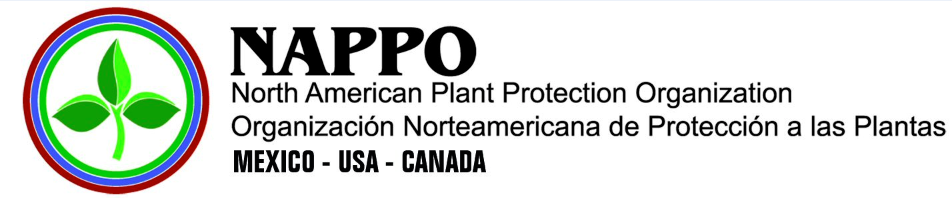 3 & 4. emerging pests/issues and surveillance projects/activities
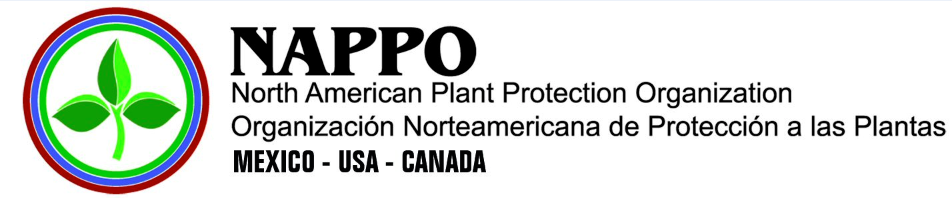 3. emerging (pests and) issues
5. proposals for further collaboration
attend/present at NAPPO Annual Meeting – 3rd week of Oct. 2017 – Mérida, Yucatán, Mexico
support implementation of ISPMs – RBS Symposium will support ISPM 23 and 31
collaborate in deliver of plant health workshops
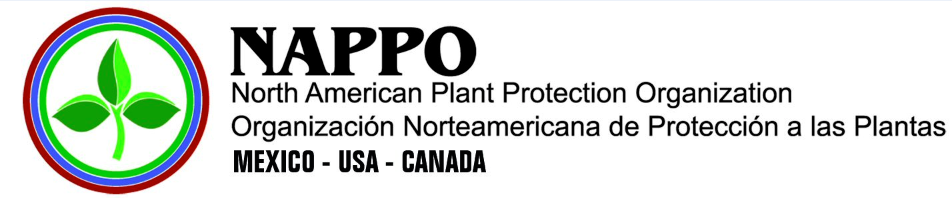 Gracias por su atención
Thanks for your attention
Merci pour votre attention

Stephanie.Bloem@NAPPO.org